HOW GREAT IS YOUR FAITH?
Text: Acts 8:26-40
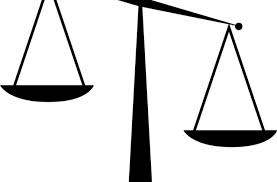 Our     faith
Eunuch’s faith
HOW GREAT IS YOUR FAITH?
Does your faith………
Prioritize Worship to the Almighty
Acts 8:27 
He came to worship from another continent.
Between 200 to 1000 miles!
By chariot over treacherous terrain!
He wasn’t even allowed in the Temple.
Deut. 23:1
HOW GREAT IS YOUR FAITH?
Does your faith………
Encourage Devotion apart from Worship
Acts 8:28,30,32-33
He didn’t just log his hours and then clock out.
He didn’t just put his Bible up until the next service.
HOW GREAT IS YOUR FAITH?
Does your faith………
Lead you to obedience
Acts 8:35-36
He heard “good news.”
Isaiah 56
Nothing was going to prevent him.